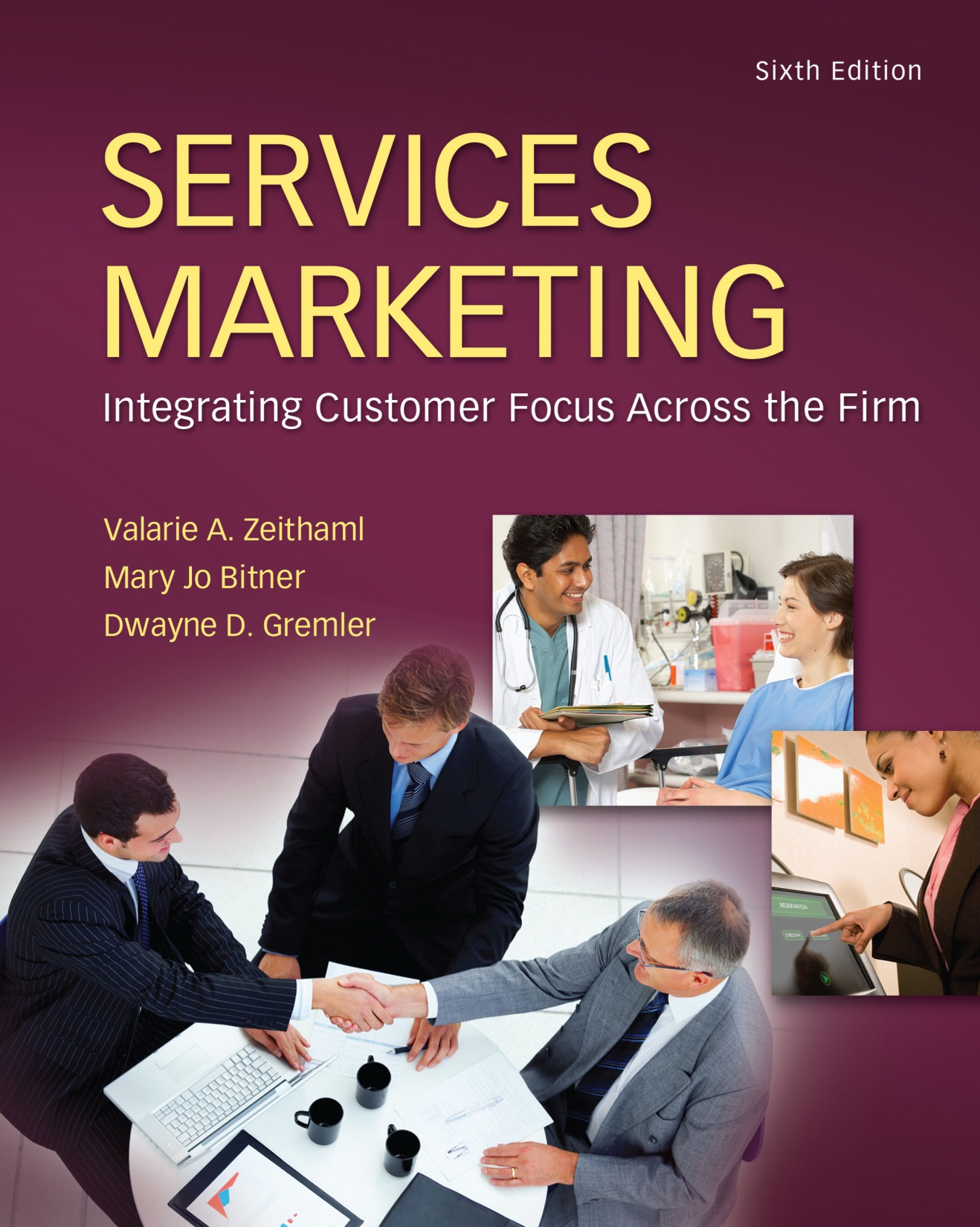 McGraw-Hill/Irwin
Copyright © 2013 by The McGraw-Hill Companies, Inc. All rights reserved.
Chapter
4
Customer Perceptions of Service
Customer Perceptions

Customer Satisfaction

Service Quality

Service Encounters: The Building Blocks for Customer Perceptions
4-2
Objectives for Chapter 4:Consumer Perceptions of Service
Provide a solid basis for understanding what influences customer perceptions of service and the relationships among customer satisfaction, service quality, and individual service encounters.

Demonstrate the importance of customer satisfaction—what it is, the factors that influence it, and the significant outcomes resulting from it.

Develop critical knowledge of service quality and its five key dimensions: reliability, responsiveness, empathy, assurance, and tangibles.

Show that service encounters, or the “moments of truth” are the essential building blocks from which customers form their perceptions.
4-3
The customer is . . .
Anyone who receives the company’s services, including:
external customers (outside the organization, business customers, suppliers, partners, end consumers)

internal customers (inside the organization, e.g., other departments, fellow employees)
4-4
Customer Perceptions of Quality and Customer Satisfaction
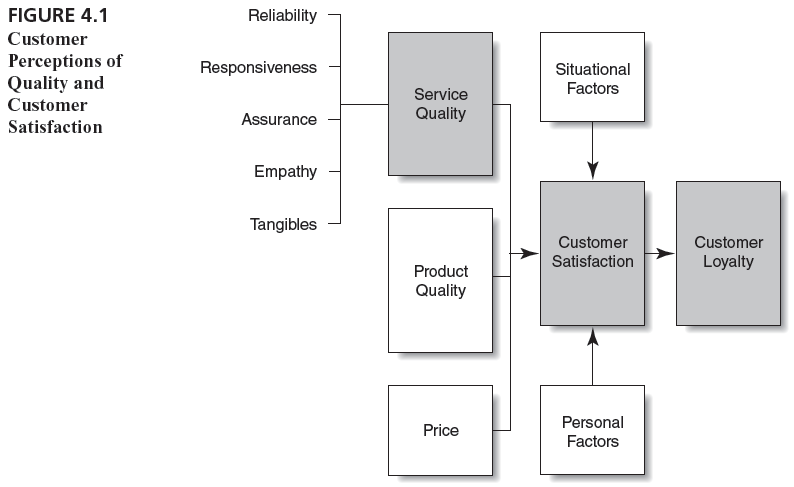 4-5
Factors Influencing Customer Satisfaction
Product quality
Service quality
Price
Specific product or service features
Consumer emotions
Attributions for service success or failure
Perceptions of equity or fairness
Other consumers, family members, and coworkers
Personal factors
Situational factors
4-6
ASQI and Market Value Added
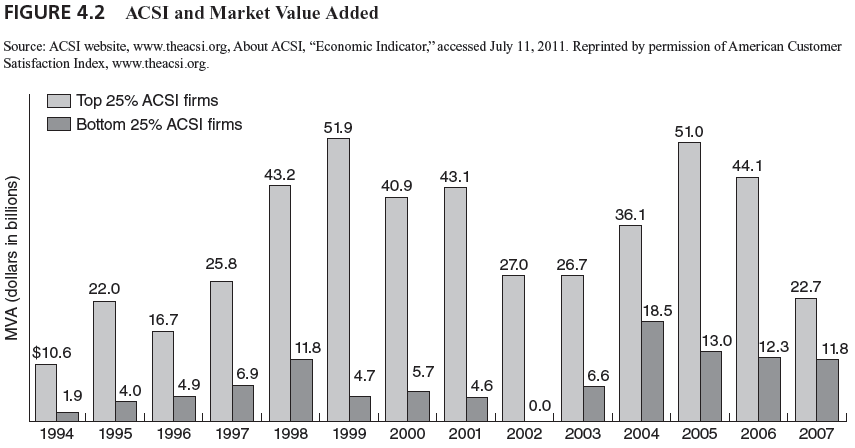 4-7
Outcomes of Customer Satisfaction
Increased customer loyalty
Positive word-of-mouth communications
Increased revenues
Increased return to shareholders
4-8
Relationship between Customer Satisfaction and Loyalty in Competitive Industries
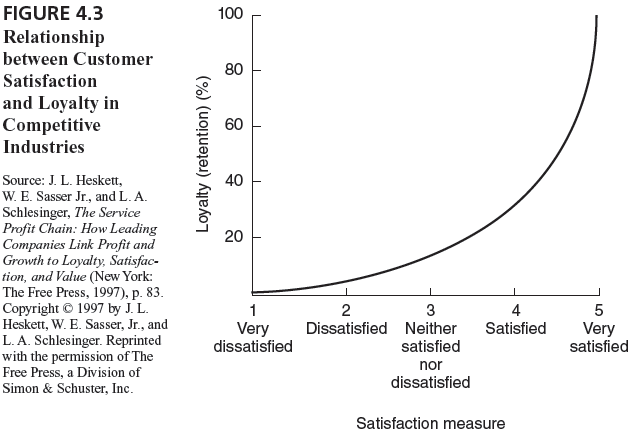 4-9
Top Box Scores – A Higher Standard
Definitely Would Recommend XYZ
Definitely Will Repurchase fromXYZ
Overall Satisfaction 
with XYZ
(% of customers)
TOP BOXVery Satisfied
 (64%)
=
91%
=
96%
55-point drop
44-point drop
SECOND BOX
Somewhat Satisfied
(29%)
All Customers
=
36%
=
52%
BOTTOM 3 BOXES
Neutral to Very Dissatisfied
(7%)
=
4%
=
7%
4-10
Source:  Technical Assistance Research Bureau (TARP), 2007.
What is Service Quality? The Customer Gap
Expected Service
Customer gap
Perceived Service
Service quality is the customer’s judgment of overall excellence of the service provided in relation to the quality that was expected.
4-11
Service Quality
The customer’s judgment of overall excellence of the service provided in relation to the quality that was expected.
Service quality assessments are formed on judgments of:
outcome quality
interaction quality
physical environment quality
4-12
The Five Dimensions of Service Quality
Reliability
Ability to perform the promised service dependably and accurately. 

Knowledge and courtesy of employees and their ability to inspire trust and confidence.

Physical facilities, equipment, and appearance of personnel.
 
Caring, individualized attention the firm provides its customers.

Willingness to help customers and provide prompt service.
Assurance
Tangibles
Empathy
Responsiveness
4-13
Geek Squad’s Focus on Responsiveness
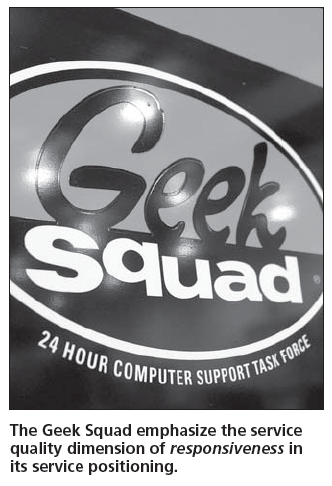 4-14
How Customers Judge the Five Dimensions of Service Quality
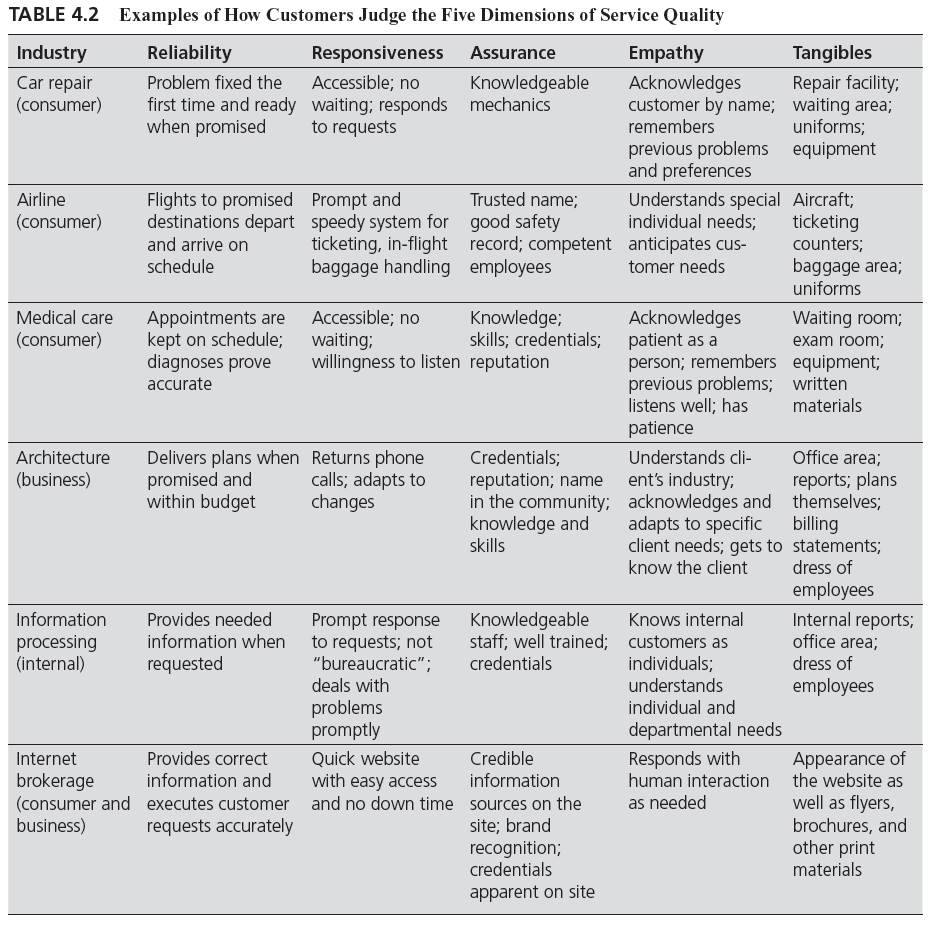 4-15
SERVQUAL Attributes
RELIABILITY
EMPATHY
Giving customers individual attention
Employees who deal with customers in a caring fashion
Having the customer’s best interest at heart
Employees who understand the needs of their customers
Convenient business hours
Providing service as promised
Dependability in handling customers’ service problems
Performing services right the first time
Providing services at the promised time
Maintaining error-free records
RESPONSIVENESS
TANGIBLES
Keeping customers informed as to when services will be performed
Prompt service to customers
Willingness to help customers
Readiness to respond to customers’ requests
Modern equipment
Visually appealing facilities
Employees who have a neat, professional appearance
Visually appealing materials associated with the service
ASSURANCE
Employees who instill confidence in customers
Making customers feel safe in their transactions
Employees who are consistently courteous
Employees who have the knowledge to answer customer questions
4-16
Exercise to Identify Service Attributes
In groups of five, choose a services industry and spend 10 minutes brainstorming specific requirements of customers in each of the five service quality dimensions. Be certain the requirements reflect the customer’s point of view.
Reliability:

Assurance:

Tangibles:

Empathy:

Responsiveness:
4-17
The Service Encounter
is the “moment of truth”
occurs any time the customer interacts with the firm
can potentially be critical in determining customer satisfaction and loyalty
types of encounters:
remote encounters, phone encounters, face-to-face encounters 
is an opportunity to:
build trust
reinforce quality
build brand identity
increase loyalty
4-18
A Service Encounter Cascade for a Hotel Visit
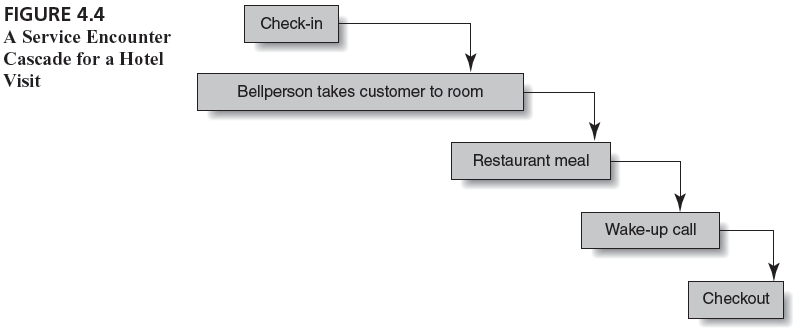 4-19
A Service Encounter Cascade for an Industrial Purchase
Sales Call
Delivery and Installation
Servicing
Ordering Supplies
Billing
4-20
Service Encounters: An Opportunity to Build Satisfaction and Quality
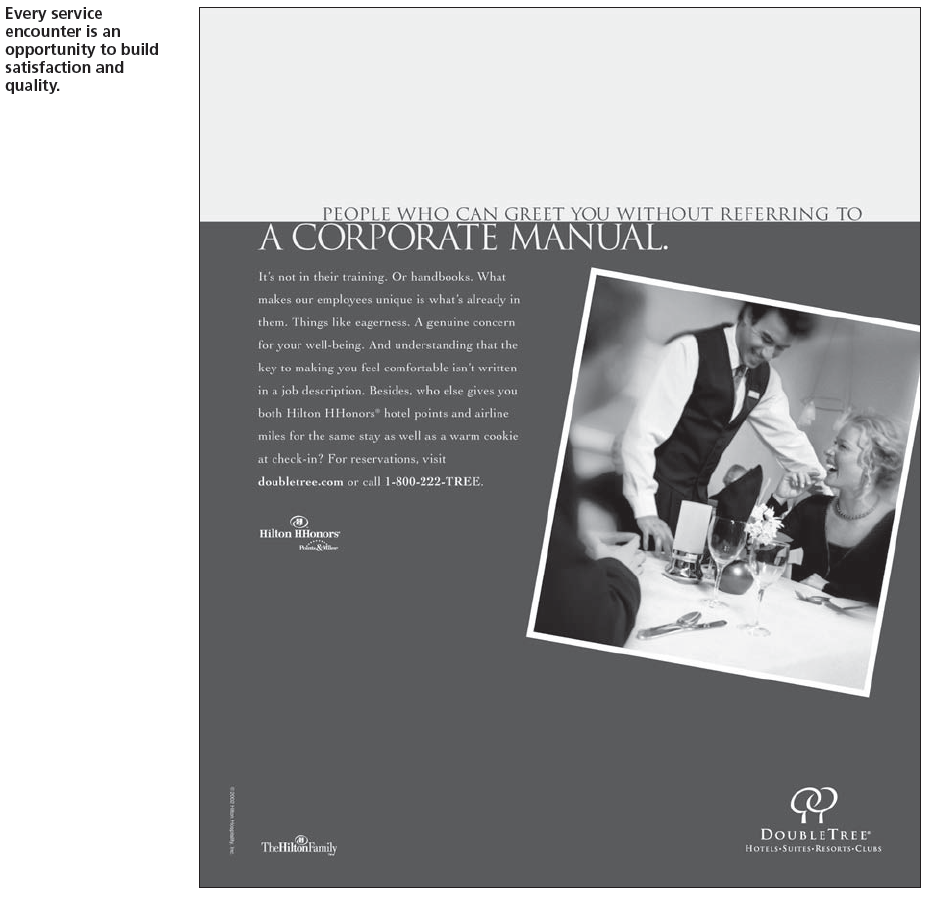 4-21
Common Themes in CriticalService Encounters Research
Recovery:
Adaptability:
employee response
to service delivery
system failure
employee response
to customer needs
and requests
Coping:
Spontaneity:
unprompted and
unsolicited employee
actions and attitudes
employee response
to problem customers
4-22
Recovery
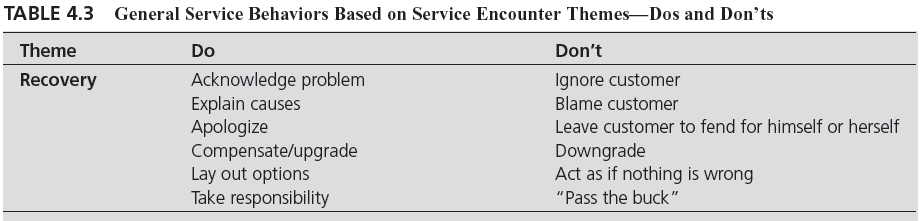 4-23
Adaptability
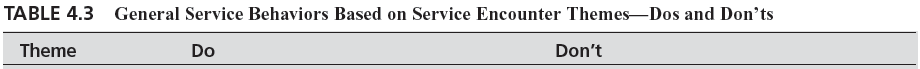 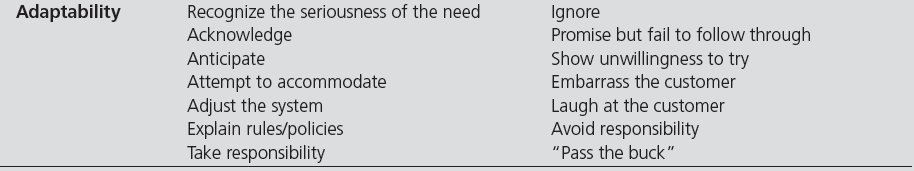 4-24
Spontaneity
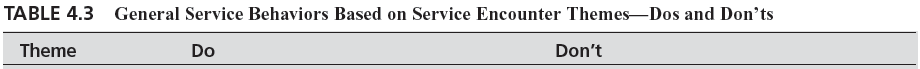 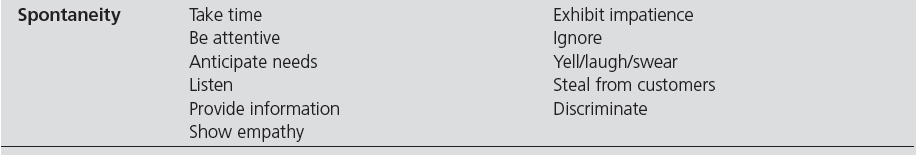 4-25
Coping
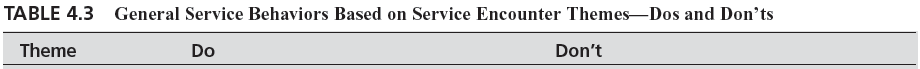 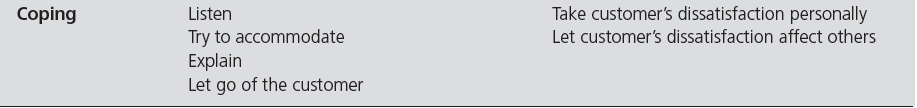 4-26
Technology-Based Service Encounters
Themes for satisfying SSTs
The technology solved an intensified need
The technology was better than the alternative
The technology did its job
Themes for dissatisfying SSTs
The technology itself failed
The process failed
The technology was poorly designed
The customer did not use the technology properly
4-27